BEAM LOSS OPTIMIZATION FOR SLOW EXTRACTIONS AT MEDAUSTRON
Fabien Plassard, Dale Prokopovich, Florian Kühteubl, Xavier German, Elisabeth Renner
 Slow Extraction Workshop 2024
13th February 2024
introduction
Currently testing and optimizing RFKO extraction in preparation of a near future implementation
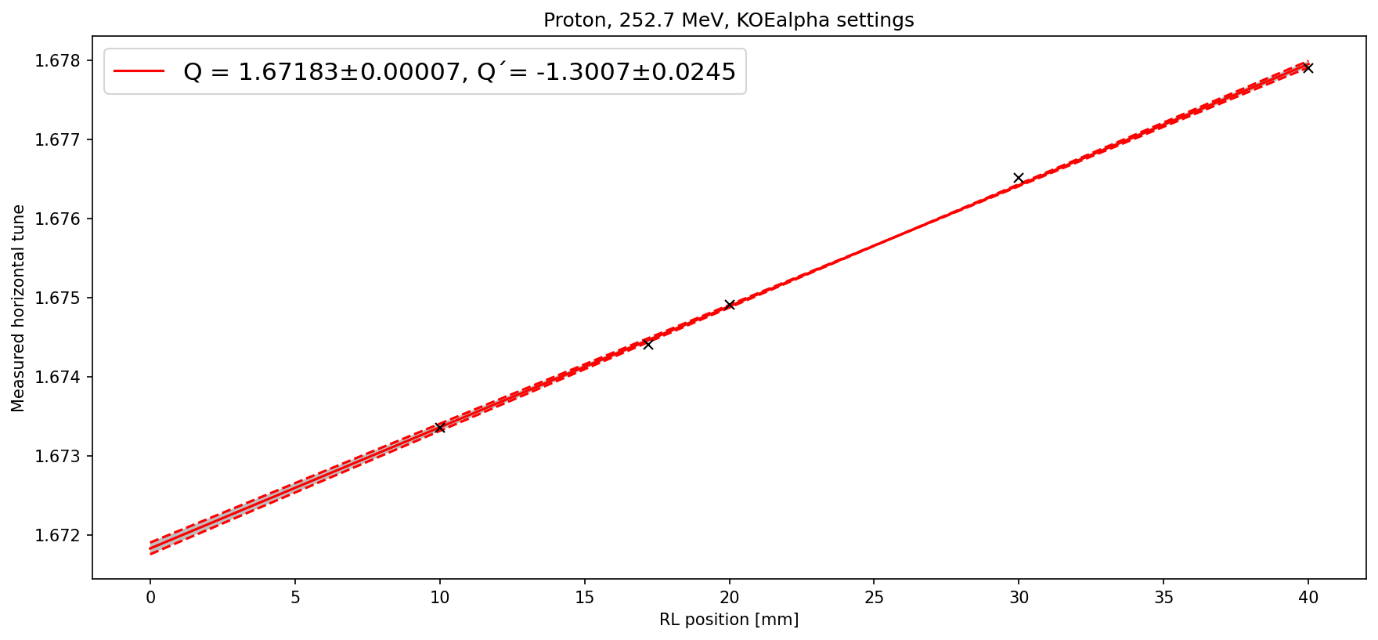 During testing, we observed beam losses at flat top energy while ramping up the resonant sextupole 

We discuss here the observations and mitigation methods applied to optimize beam loss
Observed beam loss with rfko optics
Measurement with same design optics for bunched and unbunched beams without RFKO
Large losses for bunched mode during the resonant sextupole ramping
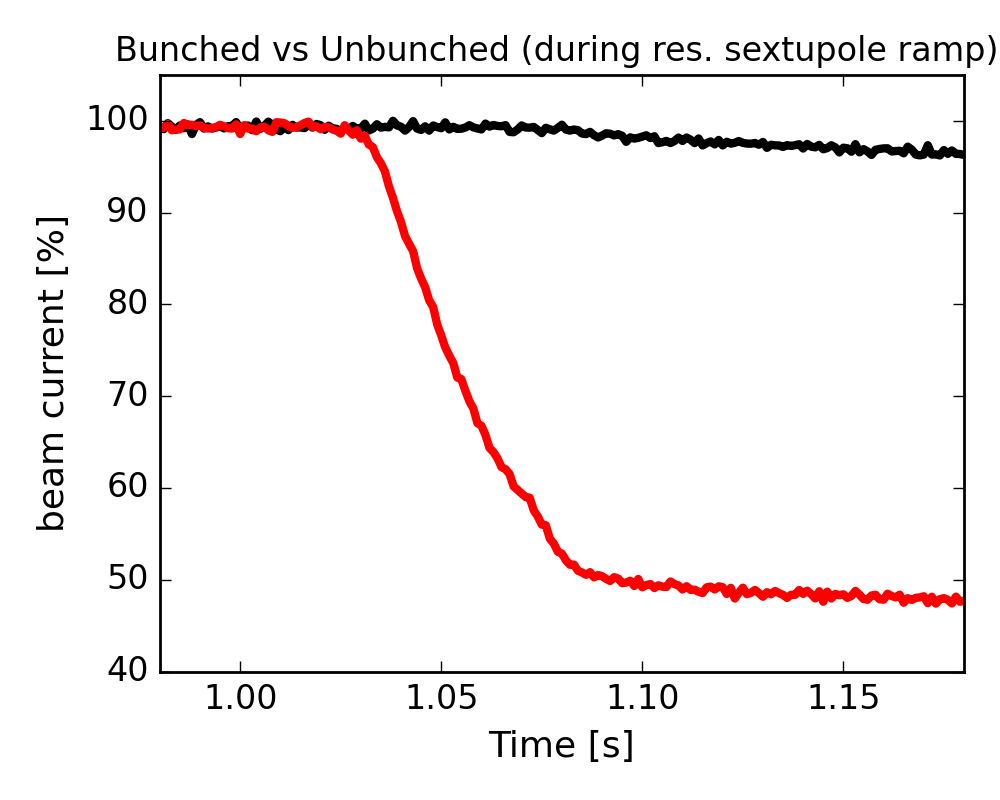 Ramp of the resonant sextupole
Losses from loops OFF
Observed beam loss with rfko optics
UNBUNCHED
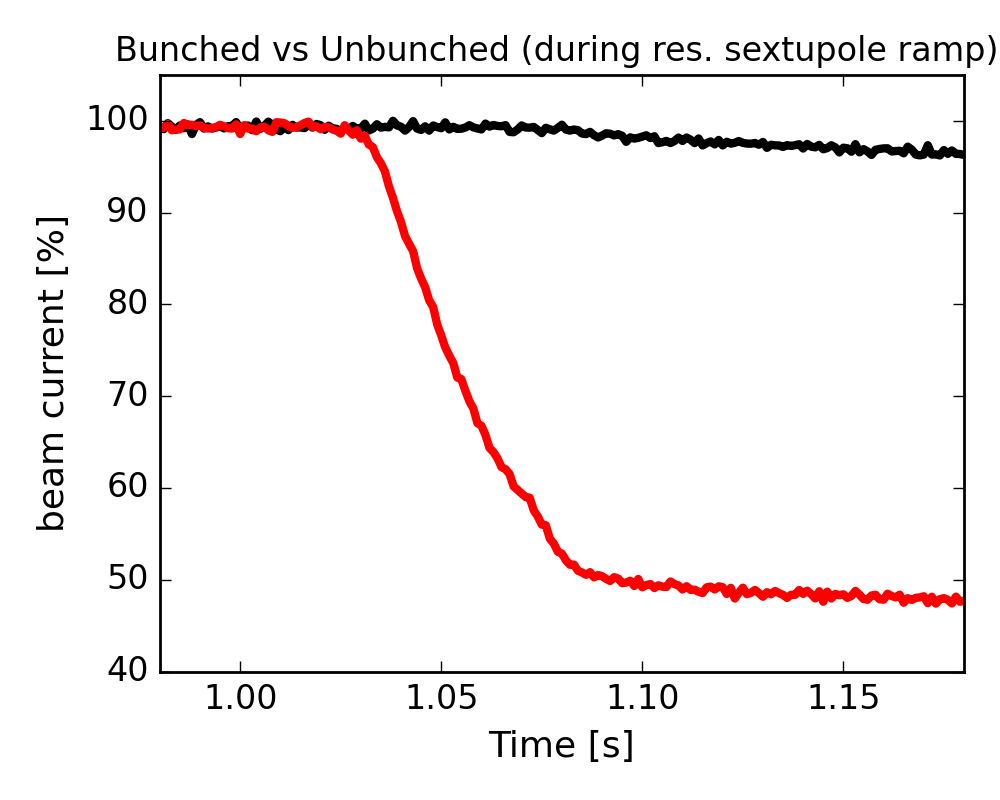 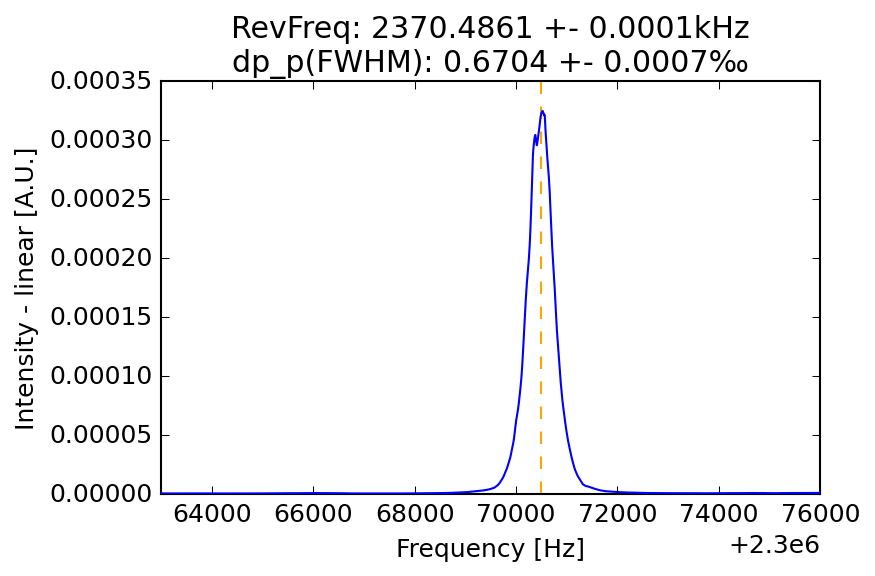 Schottky monitor
Momentum spread measured before resonant sextupole ramping is as expected for unbunched beam
Observed beam loss with rfko optics
BUNCHED
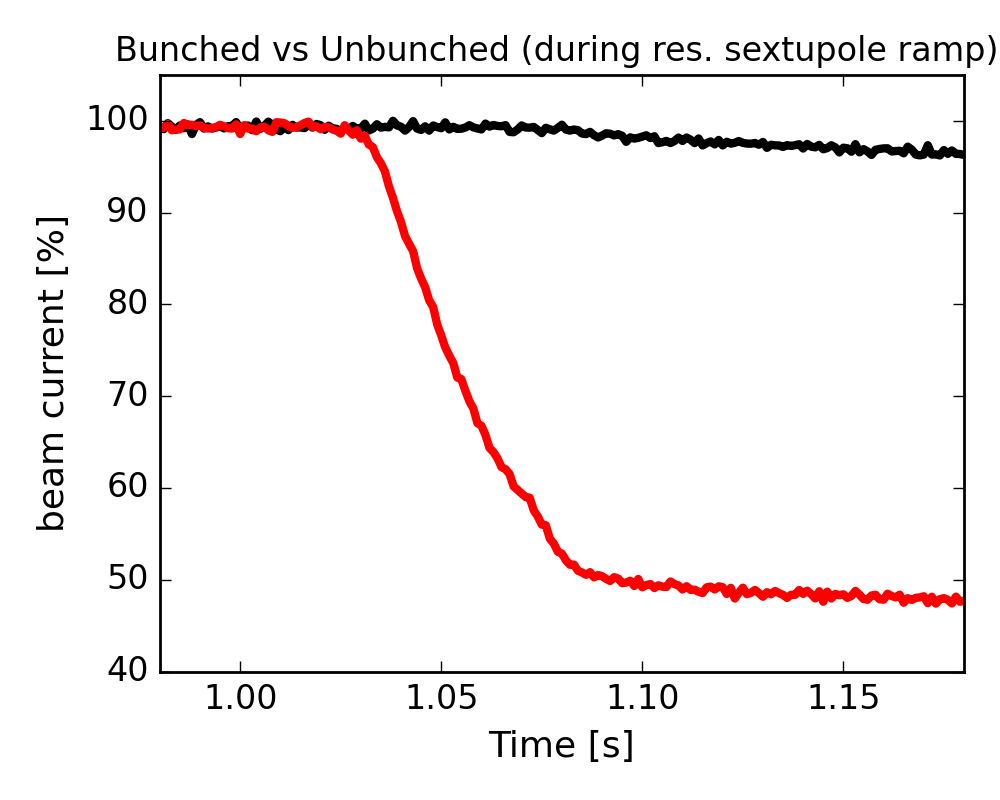 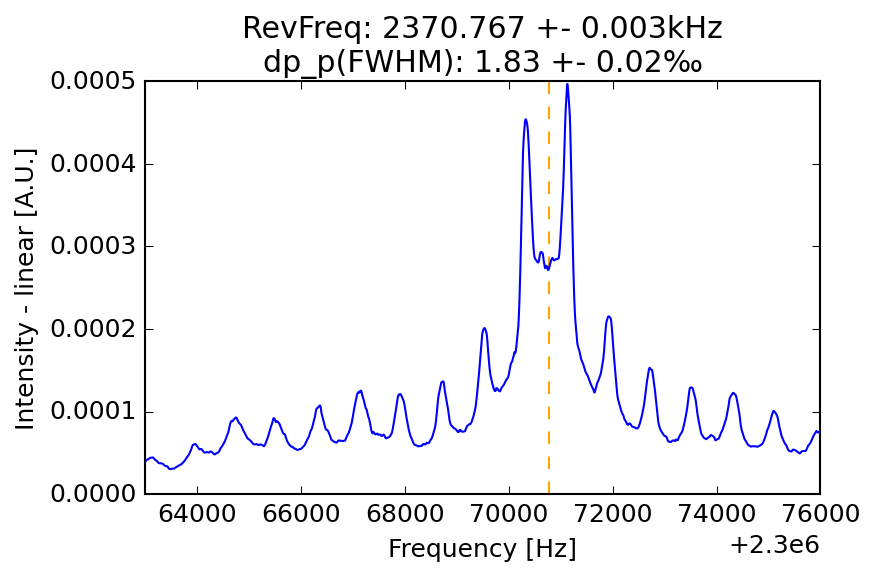 Schottky monitor
Momentum spread measured before resonant sextupole ramping is larger and display a double peak structure around the revolution frequency 
Possible synchrotron oscillation from RF mismatch with the beam energy
Observed beam loss with rfko optics
Simulation of bunched beam during resonant sextupole ramping with a frequency mismatch of +400Hz for 1 synchrotron oscillation
Can explain the double peak observed on the Schottky showing an energy oscillation and the larger loss during the ramping of the resonant sextupole
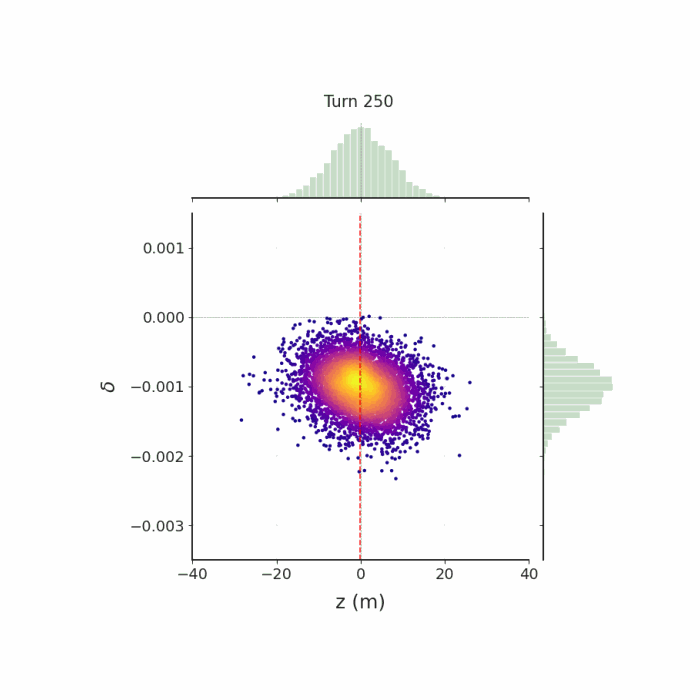 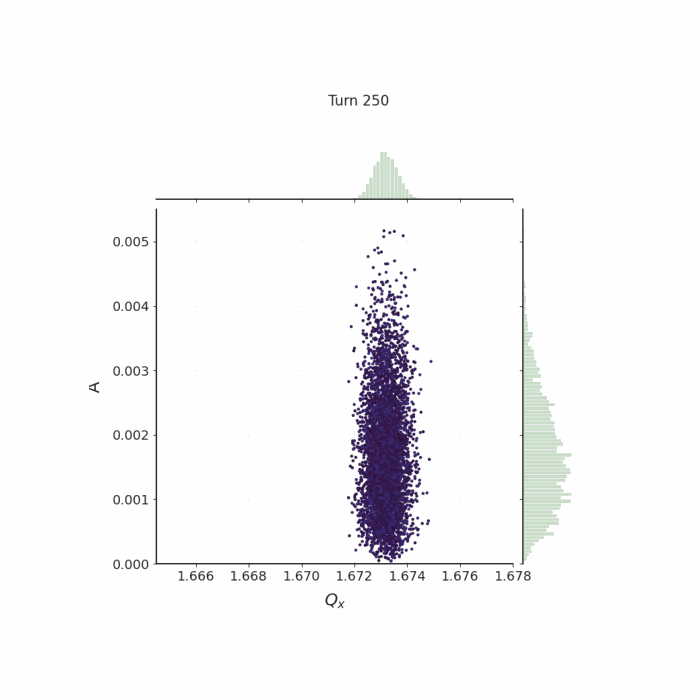 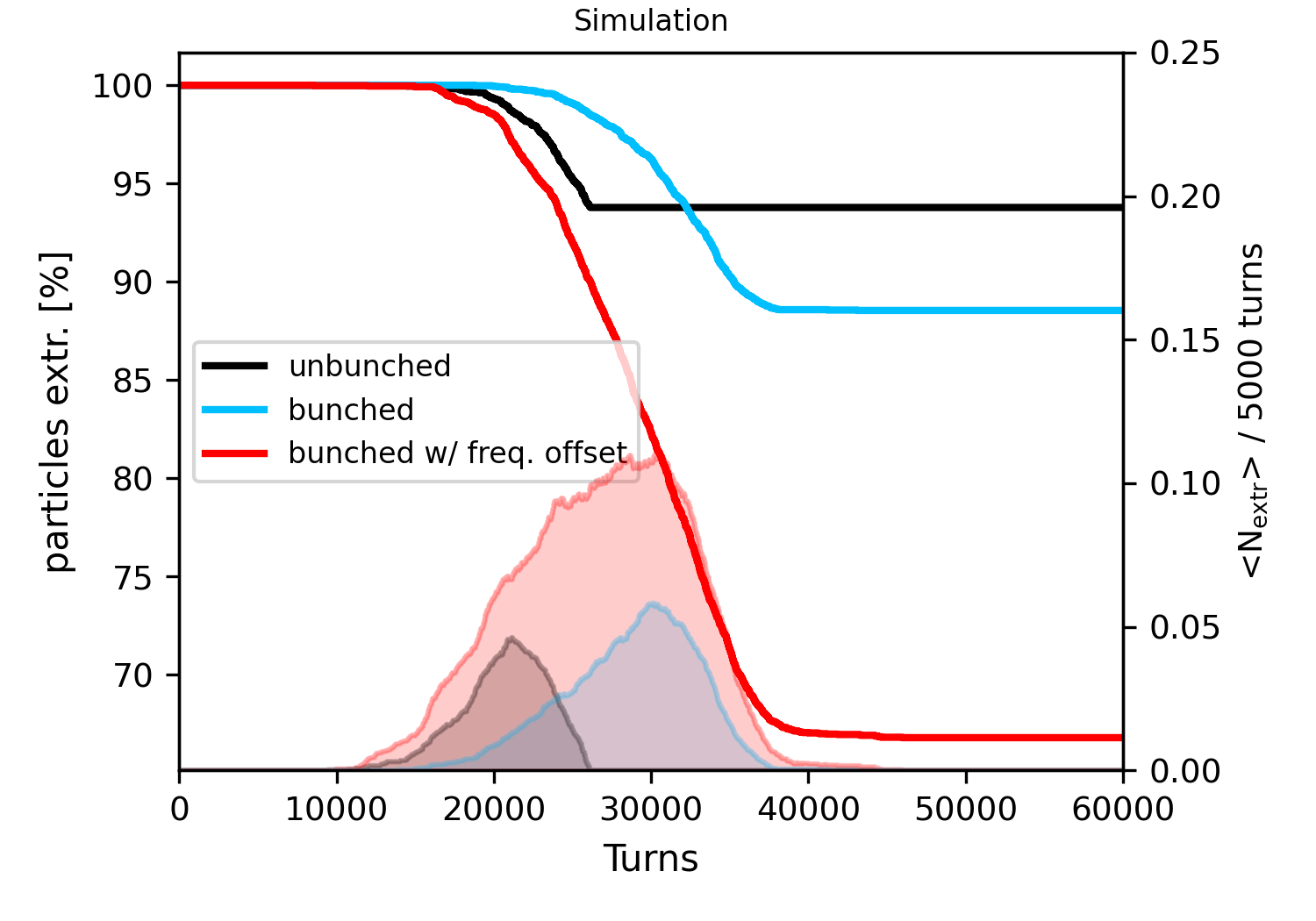 Reducing beam loss with radial loop
Move away from the resonance tune with higher off-momentum offset  change of the LLRF radial loop (change the tune via chromaticity)
Does not solve for the amplitude of the synchrotron oscillations but reduces losses on resonance
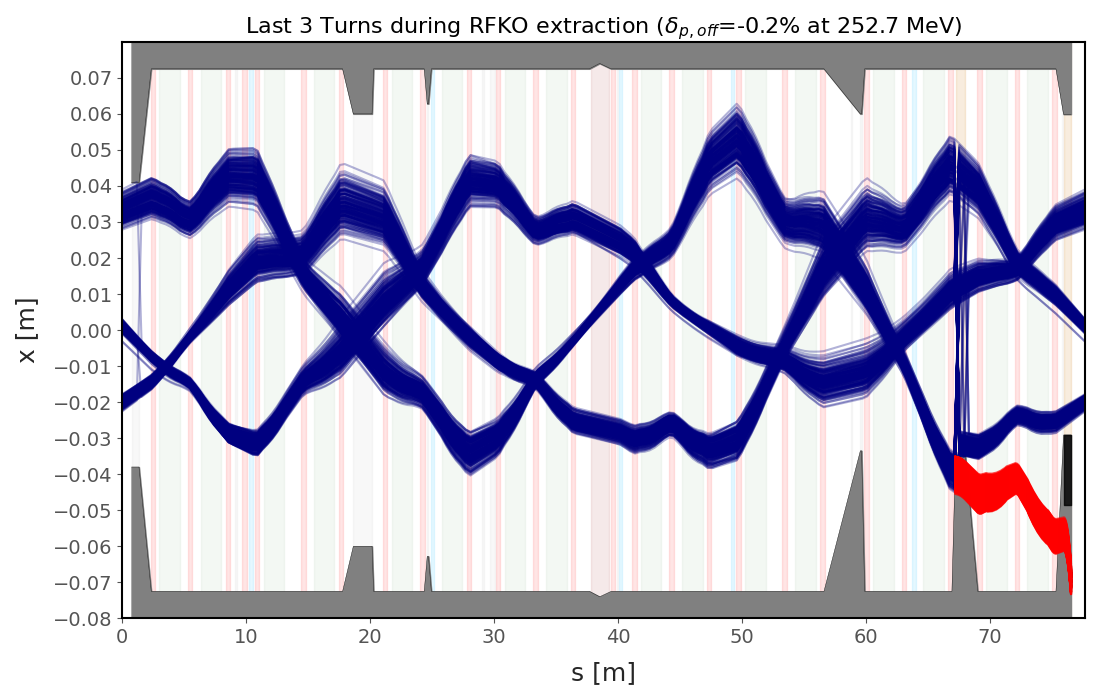 ESI
Beam loss of <5% expected at Extraction Electrostatic Septum due to the angle of the incoming beam
Injection Electrostatic Septum is an aperture bottleneck (loss <0.3%)
Simulation of expected beam loss in the ring during RFKO extraction (last 3 turns before loss)
MST
ESE
Extracted beam after ESE kick
Limit of off-momentum operation to -0.2% to avoid larger losses on inj/extr septums
Reducing beam loss with radial loop
Move away from the resonance with higher off-momentum offset  scan of the LLRF radial loop from -0.1% to -0.23%
During sextupole ramp
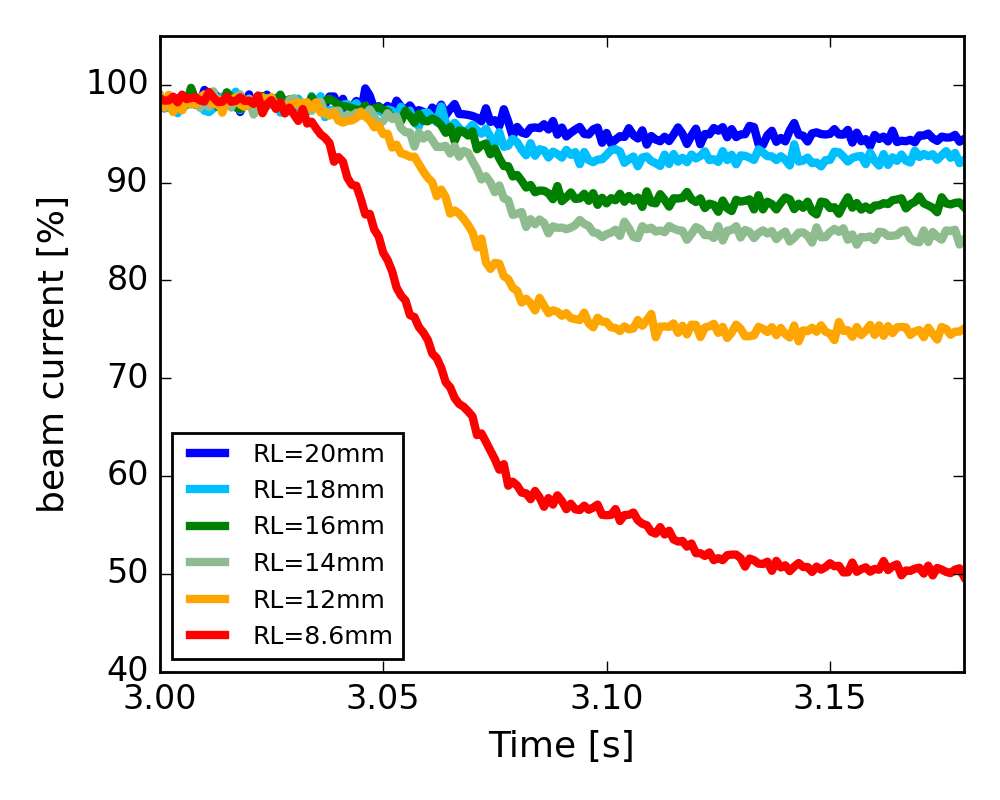 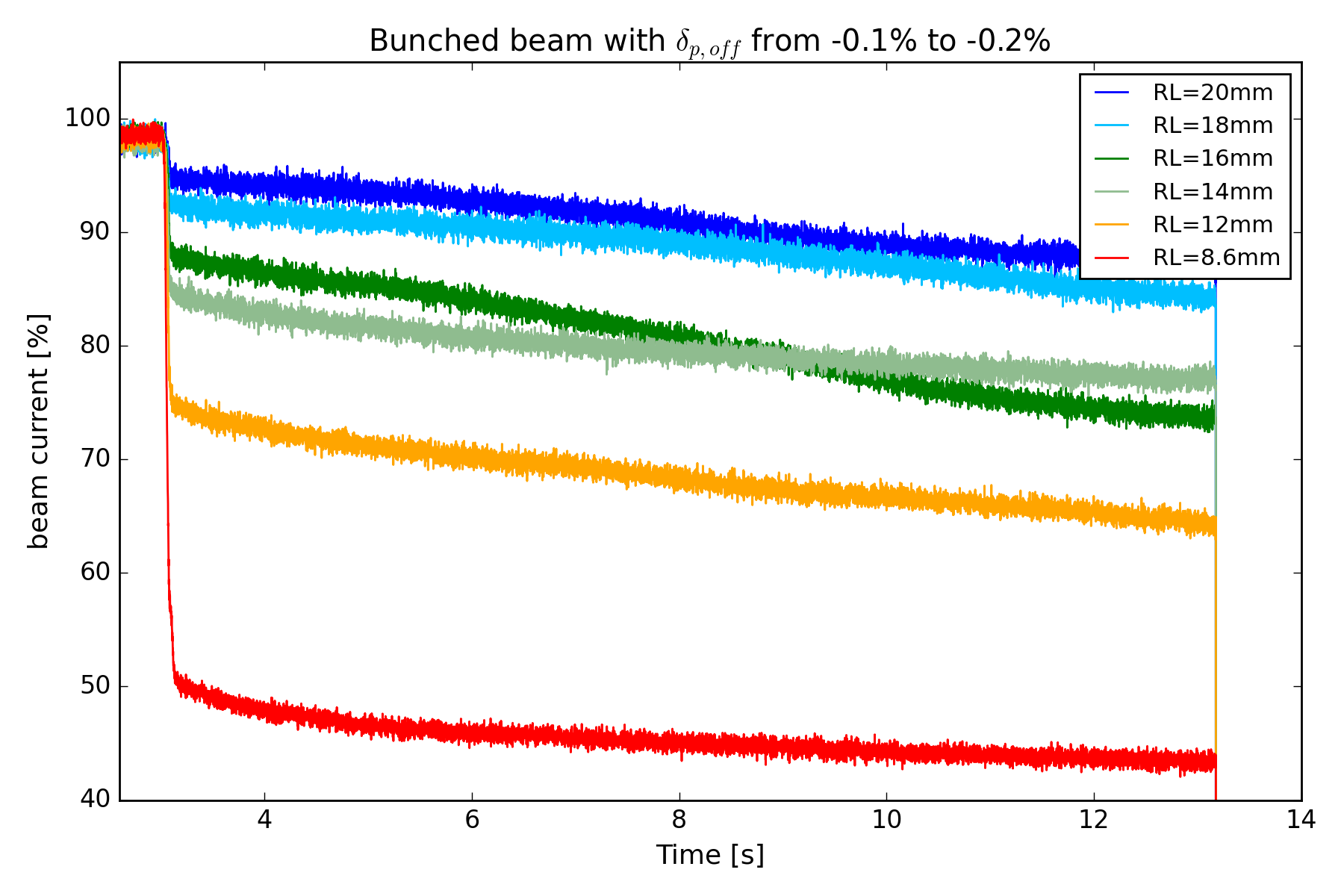 Reduces loss during sextupole ramping but still visible slow losses during the spill
Reducing beam loss with rf voltage
Reduce the amplitude of the energy offset by reducing the bucket height to contain the oscillations
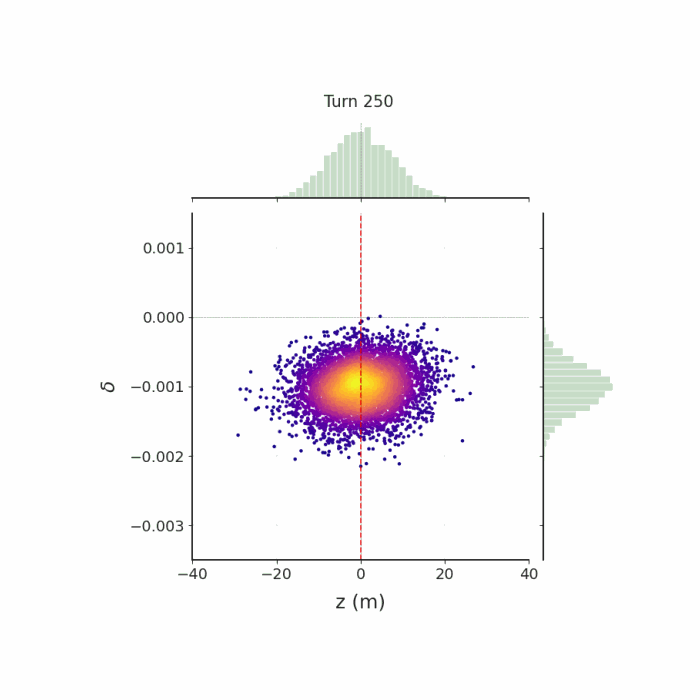 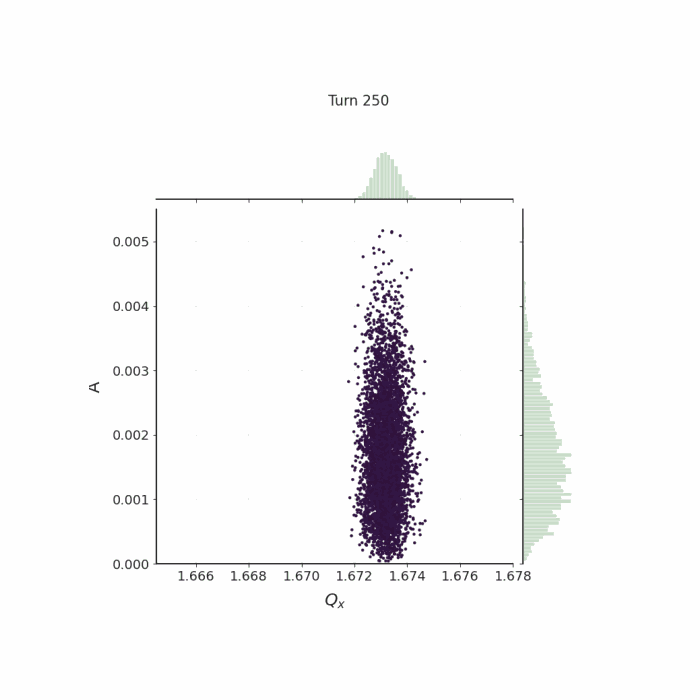 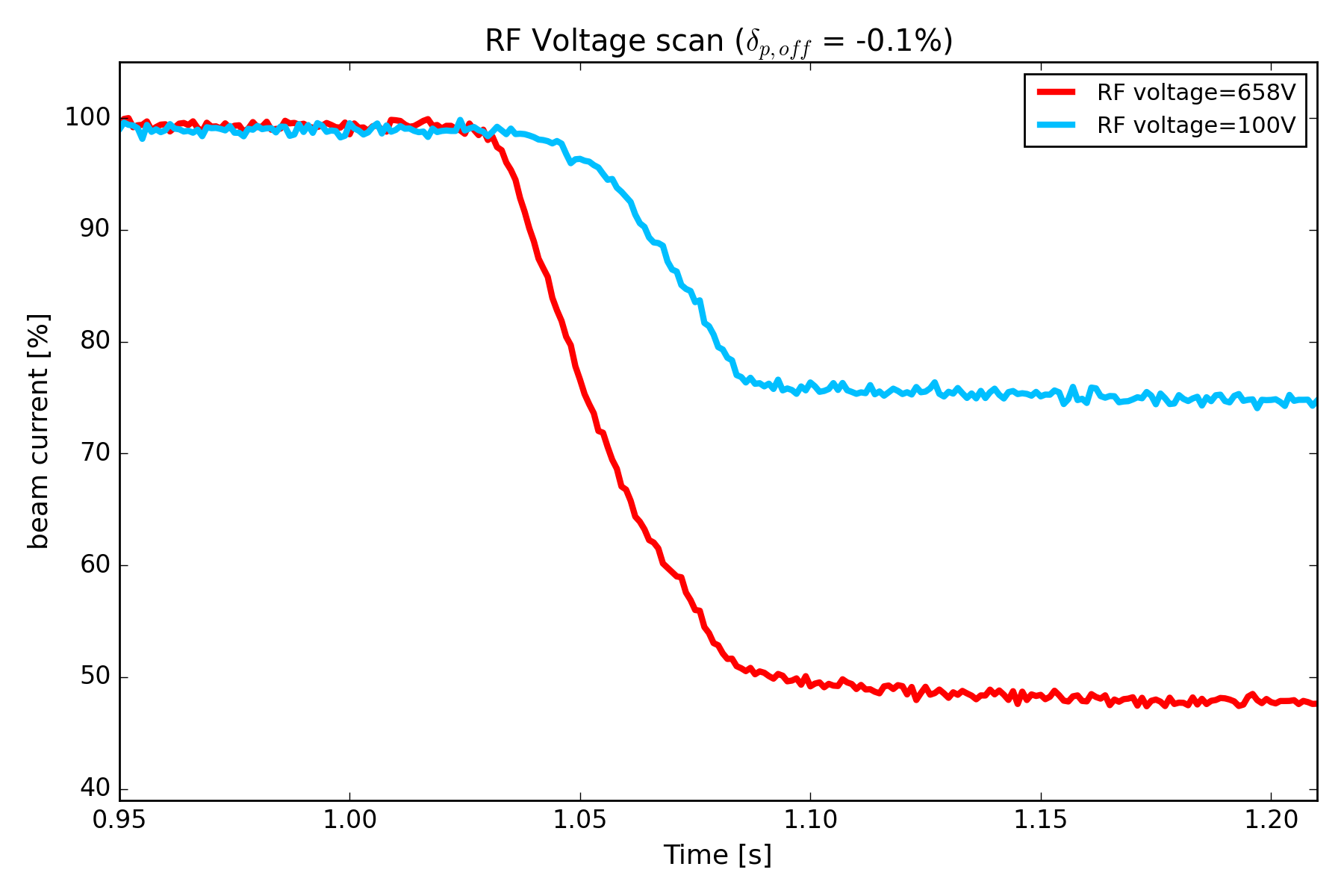 RF 100V
measurement
Beam loss mitigation methods
combined voltage reduction and momentum offset increase
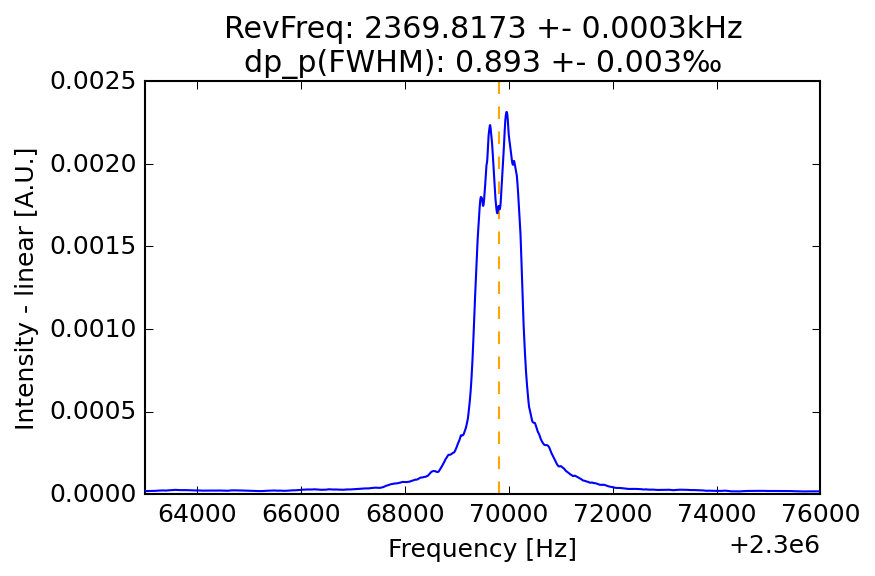 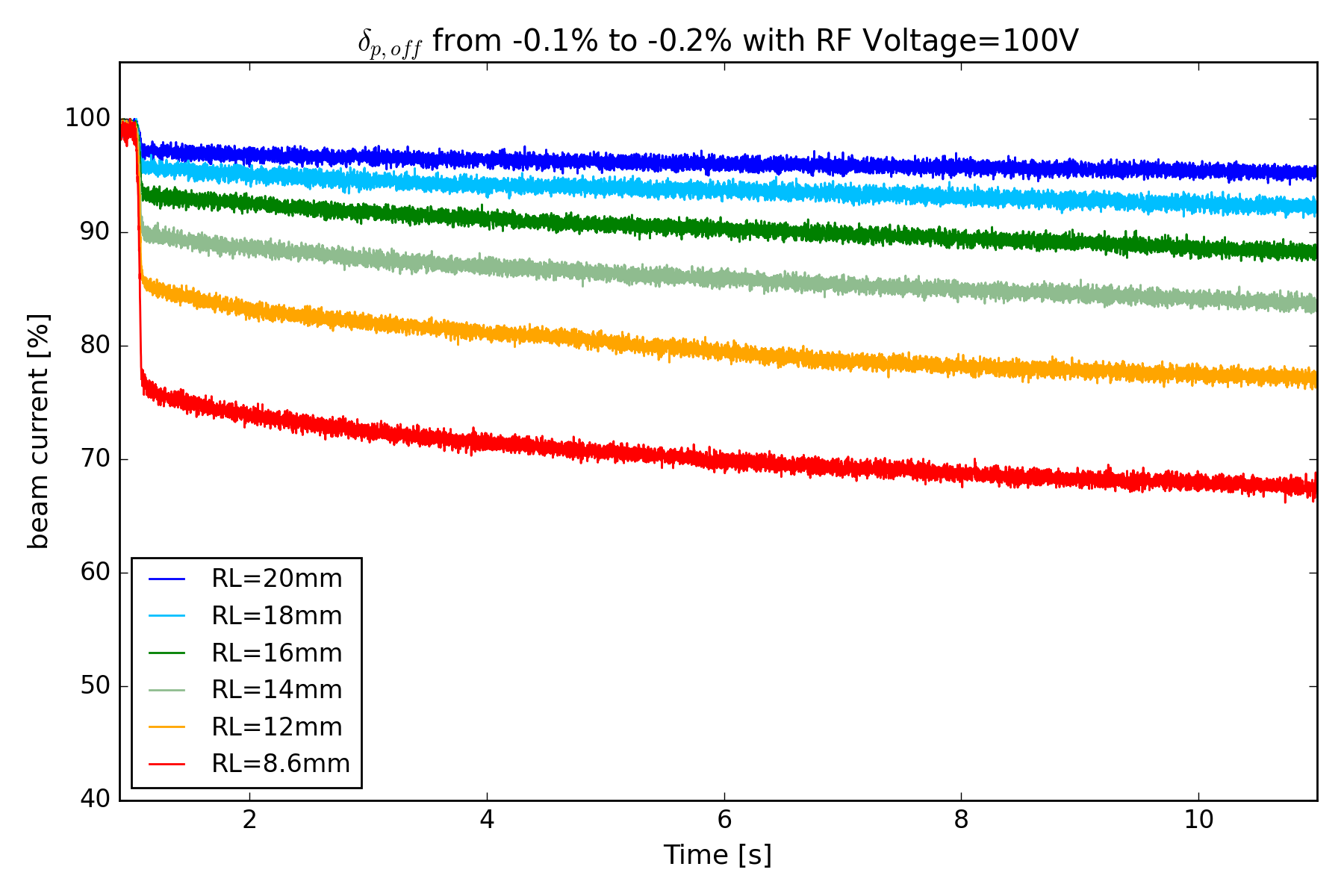 RL=18mm
RF 100V
Smaller energy spread and oscillations
Reducing the voltage reduce the losses during the entire spill
New optimal setting for RF voltage <200V and  16mm<RL<20mm
conclusion
Applied methods to minimize the large beam losses observed for bunched operation with our RFKO optics

Losses during the resonant sextupole ramping seems to be caused by a mismatch between the beam and the RF correction leading to energy oscillations 

The corrections applied reduce the impact of these oscillations but the source of the mismatch is still present  may be improved with our new LLRF upgrade? 

The applied optimization (off-momentum ~<-0.2%, voltage <150V) allows to have an acceptable level of beam loss for stable RFKO extraction
Backup slides
LLRF LOOPS impact DURING EXTRACTION
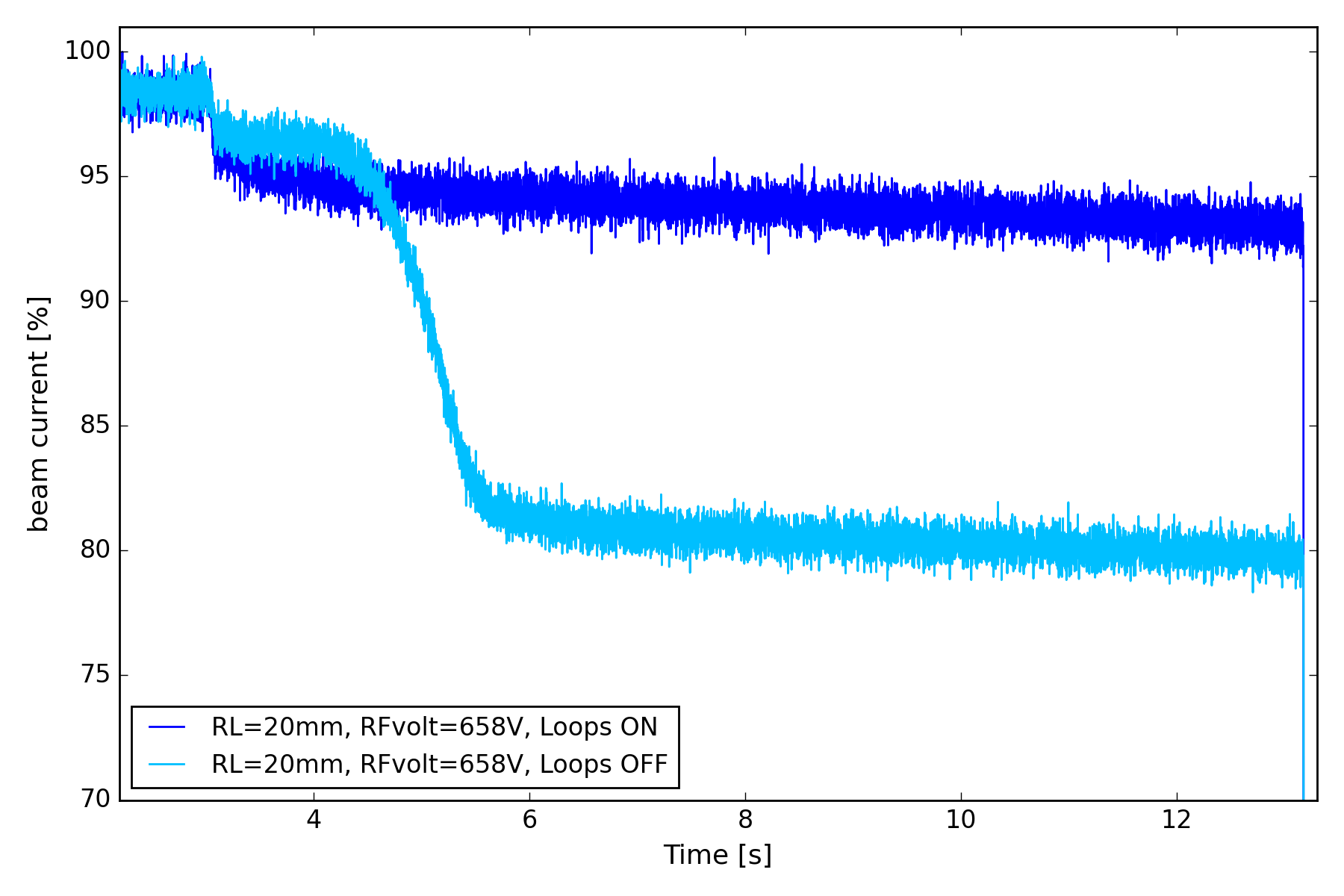 LLRF correction loop active during the entire spill to avoid losses at mid spill from slow frequency mismatch
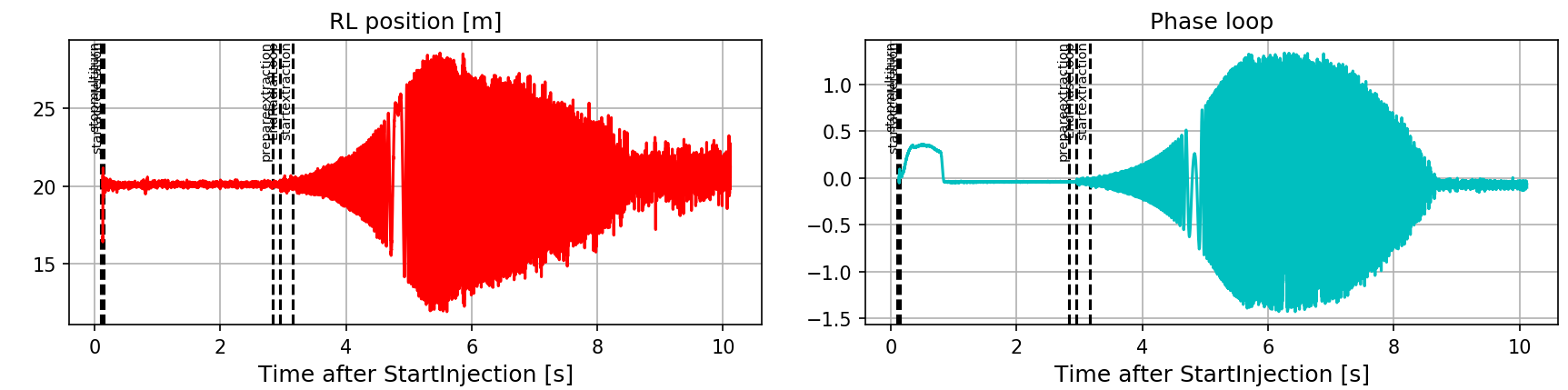